SCIENTIFIC METHOD
Unit Overview
Theory V. Hypothesis
Sampling/Survey 
Start Dice Activity
Describe how theories advance psychological science.
GOOD MORNING!
HW: Module 7 Outline

We will do Module 4 in class
RESEARCH METHODS (8-10%)
Module 4  
Module 5 
Module 7 
Module 6  
Module 8  

Unit 2 Exam: 50 Multiple Choice and one FRQ
THEORY V. HYPOTHESIS
Theory: often describe a large set of observations. 
Ex: exercise increases energy levels


Hypothesis: something that can be tested - often created by a theory.  Normally an “if, then” statement.
Ex:  if I exercise for an hour a day, then I will have more energy.
PRACTICE
With your table partner, come up with three theories and then make a hypothesis from those theories.
Types of Description Methods in Psychology
THE CASE STUDY
Case Study
Hyper focus on one or certain individuals to reveal truths 
Many early brain studies were completed through case studies 
Ex: Lobotomy
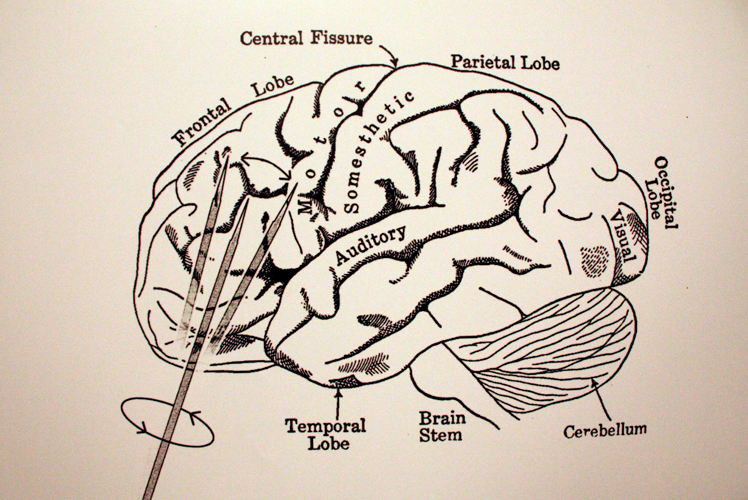 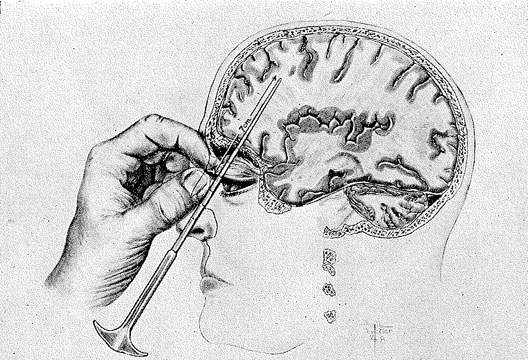 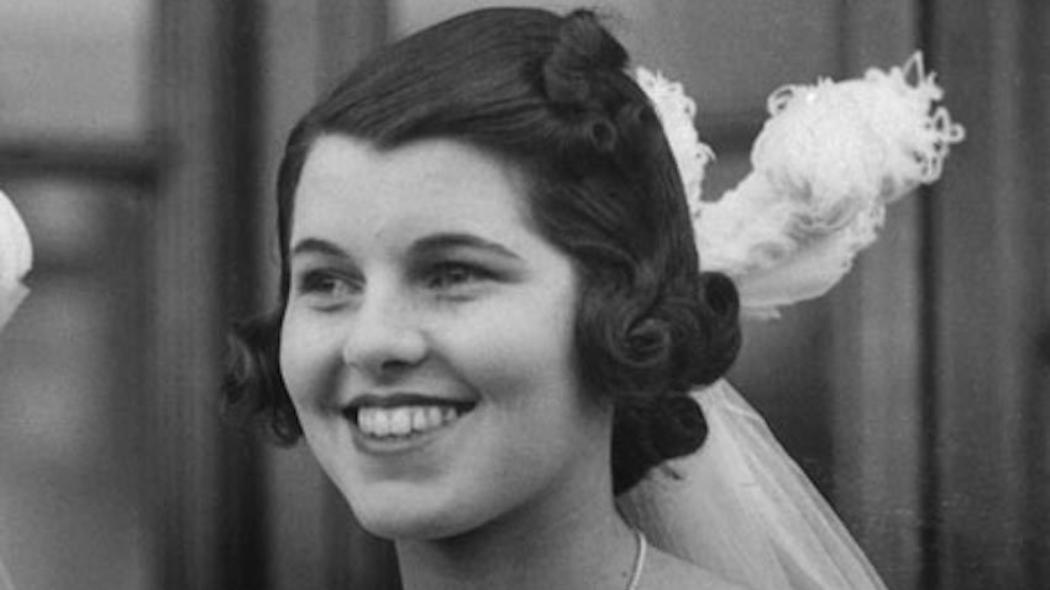 NATURALISTIC OBSERVATION
Naturalistic Observation
Describes behavior
Does not explain behavior
THE SURVEY
Survey
Less in depth
Wording Effects 
Ex: “aid to the needy” over “welfare”
“Not allow” over “ban”
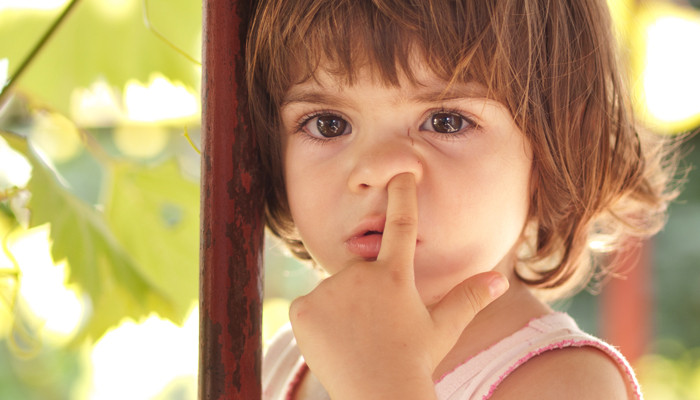 SURVEY
Birthday
Shoe size
Favorite color
Favorite restaurant 
Mothers name
Practice
Come up with the following for a mock research proposal: 
Theory
Hypothesis 
Survey (Yes, create questions!)
THE SURVEY
Sampling
Random Sample 
Representative sample*
Sampling bias
Reflection
Analyze your survey for wording effects. To what extent are your questions leading participants to an answer. 
What type of sample would you use? 
Random Sample
Representative Sample
Dice Activity